ПРОЕКТ
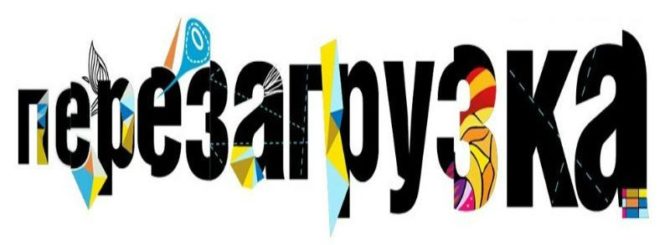 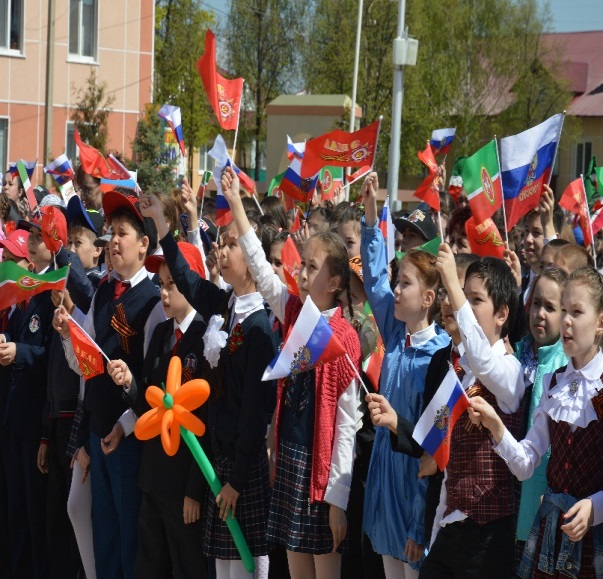 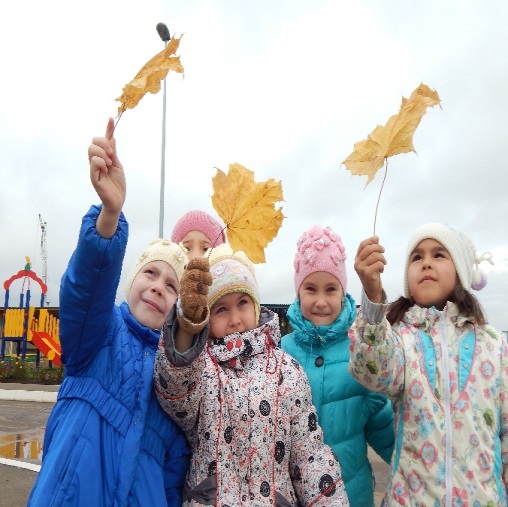 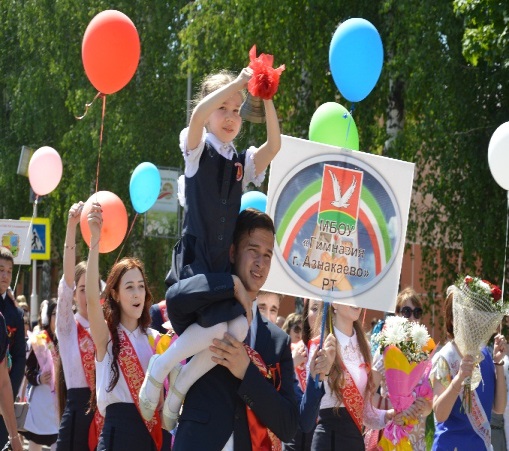 Ахмадишина Л.М. – заместитель начальника МКУ УО Азнакаевского района
1
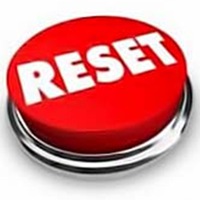 ПРОБЛЕМА
Неэффективное управление
Разрыв в качестве образования
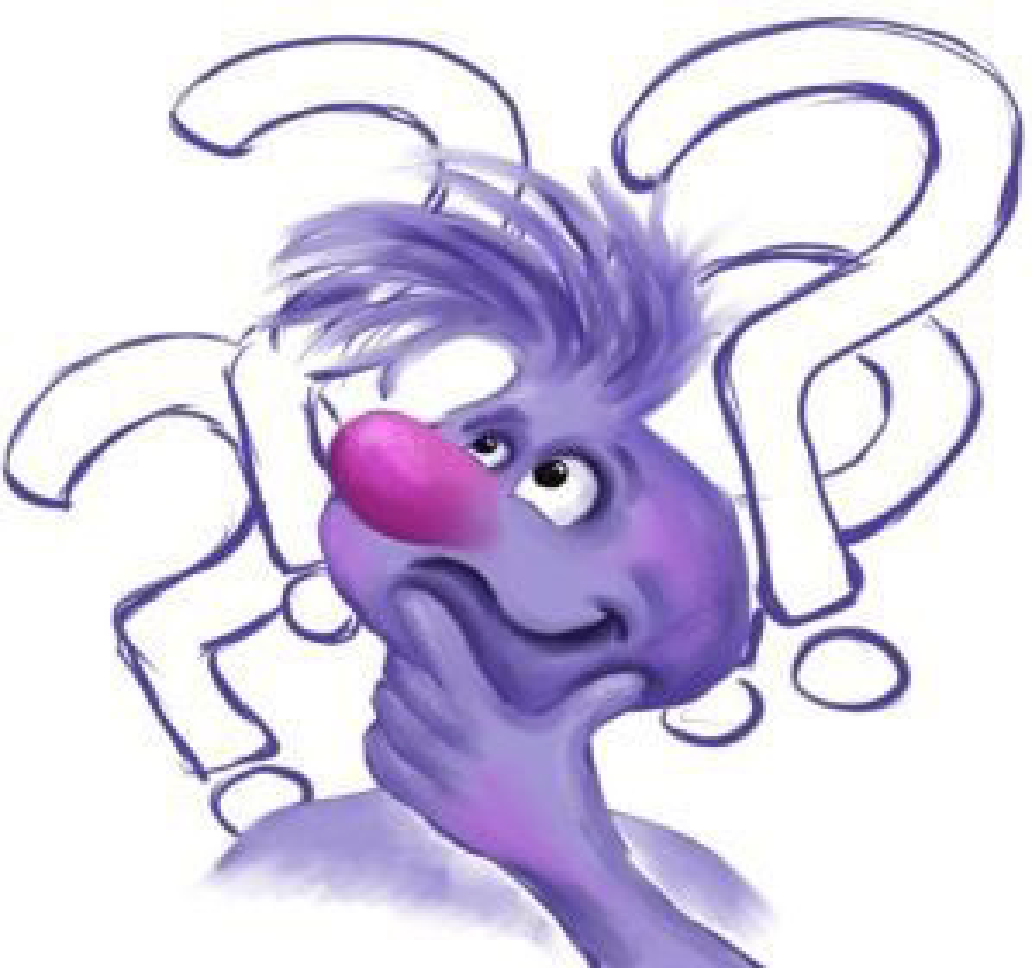 Неэффективная модель взаимодействия
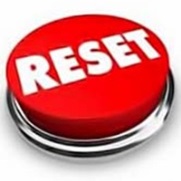 Простые правила проекта
НЕТ
ЕСТЬ
Главного/подчиненного
Ограничения
Выход за рамки
Ограничения
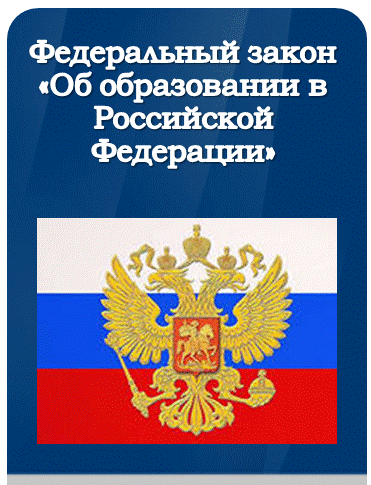 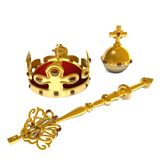 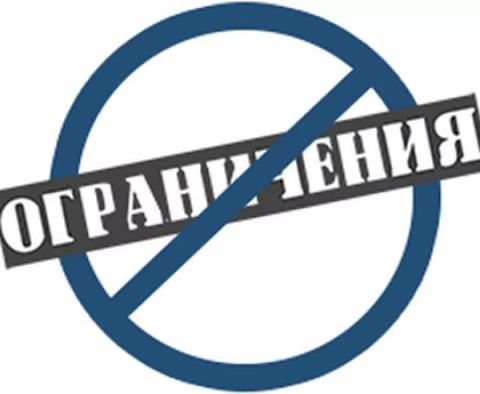 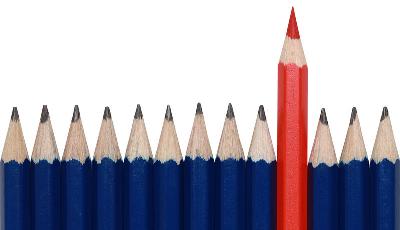 Сроки проведения
НЕправильно / Правильно
Коммуникация
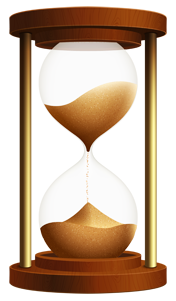 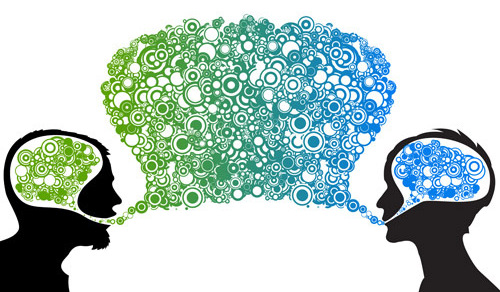 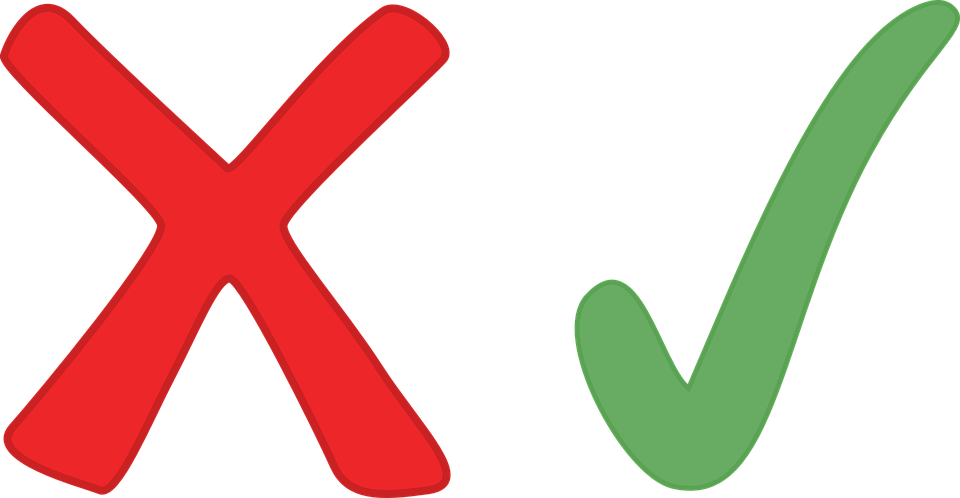 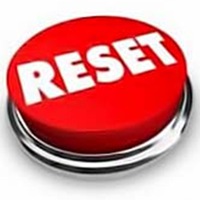 ВЫЗОВЫ
новые позиции и «горизонтальные» форматы: образование на «равных», наставничество, сообщества и др.
мотивация и умение учиться “всю жизнь”
Актуальность
Расширение границ открытости системы образования через социальное партнерство
Введение в практику технологий деятельностного типа
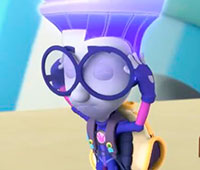 Развитие сетевых форм взаимодействия образовательных учреждений
перформативная система оценивания: оценка компетенций и динамики их прироста, самооценка
персонализация: самоопределение, целеполагание, продуктивное действие, рефлексия
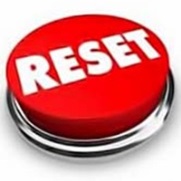 ЦЕЛИ и ЗАДАЧИ
ПЕРЕЗАГРУЗКА
РИСКИ
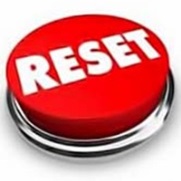 ЭТАПЫ
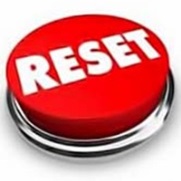 Подготовительный этап
Определение перечня учреждений – участников проекта, состава рабочих групп
Утверждение  нормативно-правовой базы
Утверждение «дорожной карты» проекта
Проведение конкурса программ по повышению качества образования
Диагностика результатов деятельности педагогов
7
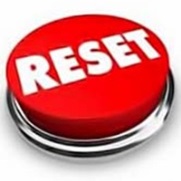 Основной этап – реализация проекта
Вовлечение педагогов в управление школой
Методическое сопровождение проекта по созданию и апробации моделей сотрудничества
Корректировка программ взаимодействия
Анализ состояния и качества  реализации «дорожных карт» проекта
Освещение результатов на сайте школ, в СМИ, социальных сетях
8
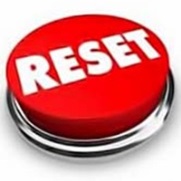 Заключительный этап
Подведение итогов проекта
Экспертиза эффективности моделей
Мониторинг реализации проекта
(сравнительный анализ)
9
ОЖИДАЕМЫЕ РЕЗУЛЬТАТЫ
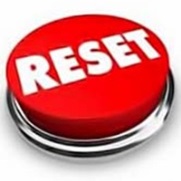 Повысится уровень профессиональной активности педагогов
Повысится заинтересованность педагогических работников в росте индивидуальных результатов
В результате реализации проекта
Уменьшение дифференциации между качеством образования в школах – партнерах
Формирование муниципального кадрового ресурса для повышения профессиональных компетенций педагогов и руководителях
Создание ресурсных центров информационно-методической поддержки ОУ по вопросам ГИА
10
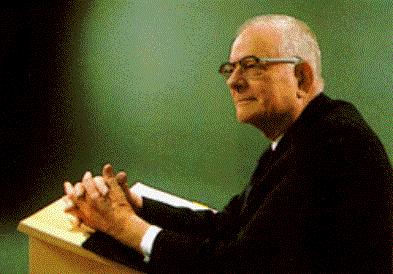 "Вы не обязаны меняться.
Выживание – дело добровольное"
Эдвард Деминг